GMP (good manufacturing practice)NCF (normes de la correcta fabricació)
MP01_Organitzaciño i gestió en la indústria química
NF2_ Gestió de la qualitat en la indústria química
A2.3_Normes de la correcta fabricació
Objectiu
Són normes d'estricte compliment per als fabricants de medicaments,
Les NCF es defineixen com la part de la garantia de qualitat que assegura que els medicaments són elaborats i controlats d'acord amb les normes de qualitat apropiades per a l'ús al qual estan destinats, controlant totes les variables que poden afectar a la qualitat final del medicament .
Objectiu
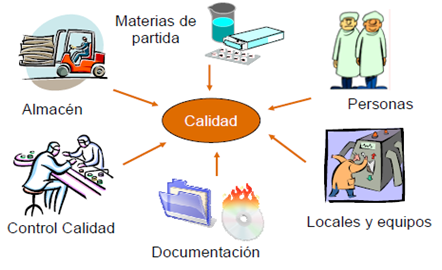 Estructura
Les NCF es componen de les següents parts:

Introducció (referència a les Directives Europees)
Part 1 (Requisits bàsiques per a medicaments)
Part 2 (Requisits bàsics per a medicaments) (ICH – Q7)
20 Annexos (Activitats especifiques)
Glossari (Terminologia)
Activitat
Quins són els 10 principis dels GMP segons el vídeo?
 
https://www.youtube.com/watch?v=JHkGgFUuZwE&list=PLs-SvwCRTZVz1JCQubd20rbbSj9027ddk
Estructura
PART 1 (REQUISITS BÀSICS PER A MEDICAMENTS):

Capítol 1 SISTEMA DE QUALITAT FARMACÈUTIC
Capítol 2 PERSONAL
Capítol 3 LOCALS I EQUIP
Capítol 4 DOCUMENTACIÓ
Capítol 5 PRODUCCIÓ
Capítol 6 CONTROL DE QUALITAT
Capítol 7 ACTIVITATS SUBCONTRACTADES
Capítol 8 RECLAMACIONS I RETIRADA DE PRODUCTES
Capítol 9 AUTOINSPECCIÓ
Estructura
Annex 1 Fabricació de medicaments estèrils 
Annex 2 Fabricació de substàncies actives biològiques i medicaments biològics per a ús humà
Annex 3 Fabricació de radiofàrmacs
Annex 4 Fabricació de medicaments veterinaris diferents de medicaments veterinaris immunològics 
Annex 5 Fabricació de medicaments immunològics veterinaris 
Annex 6 Fabricació de gasos medicinals 
Annex 7 Fabricació de medicaments a base de plantes medicinals 
Annex 8 Presa de mostres de materials de partida i d'emmagatzematge 
Annex 9 Fabricació de líquids, cremes i pomades 
Annex 10 Fabricació de medicaments en aerosol pressuritzat amb dosificador, per inhalació

Annex 11 Sistemas informatitzats
Annex 12 Ús de les radiacions ionitzants en la fabricació de medicaments
Annex 13 Fabricació de medicaments en investigació
Annex 14 Fabricació de productes derivats de sang o plasma humà
Annex 15 Qualificació i validació
Annex 16 Certificació per una persona qualificada i alliberament
Annex 17 Alliberament paramètrica
Annex 18 Normes de correcta fabricació per substàncies actives
Annex 19 Mostres de referència i mostres de retenció
Annex 20 Gestió de riscos per a la qualitat